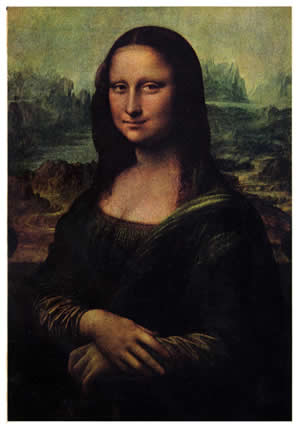 The Renaissance
An Intellectual Revolution
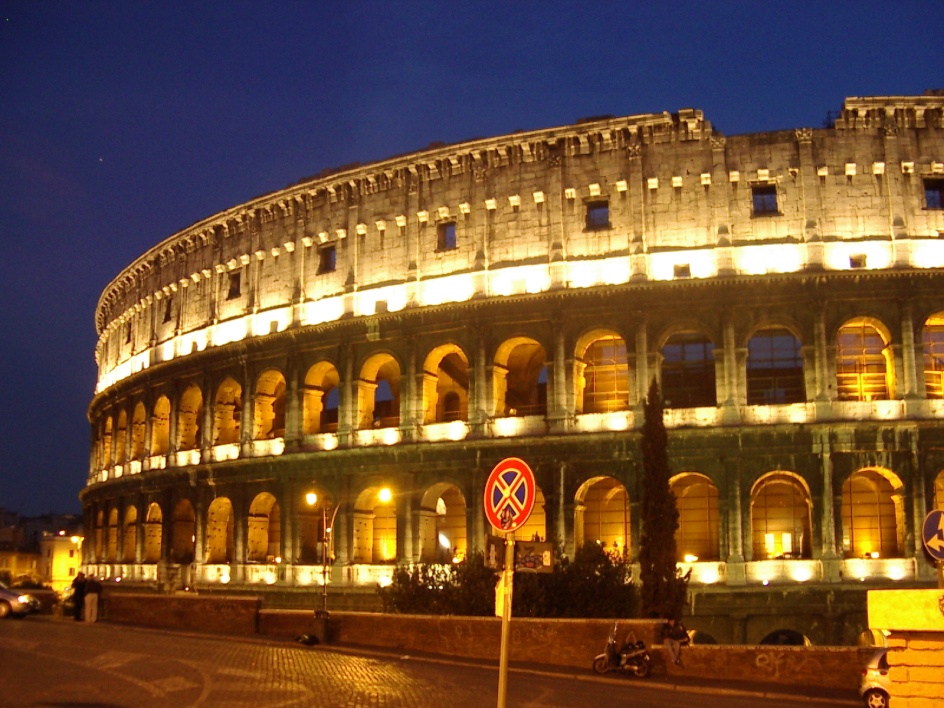 The Renaissance Defined
Renaissance =                                    REBIRTH
What was reborn?
An interest in the CLASSICAL WORLD
Ancient Greece and Ancient Rome
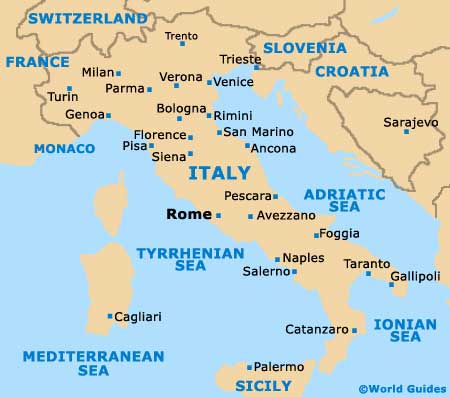 The Renaissance
Where did the                              Renaissance                                         begin?
Italy (circa 1350)
(flourished in Florence, Italy in 1400s)
Renaissance Italy
The Renaissance
Why did the Renaissance begin in Italy?
Ruins of the ancient world were still starkly visible in Italy
“New” ideas reached Italy before reaching other areas
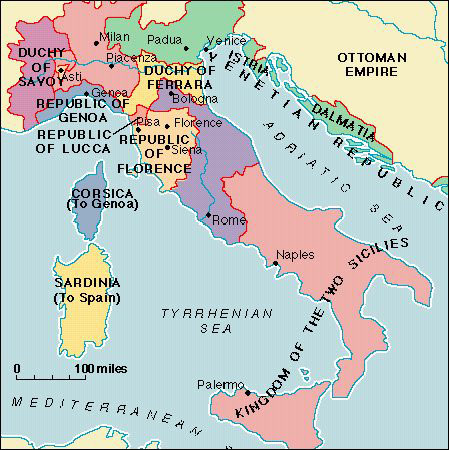 The Renaissance
Small city states                                    competed with                                         one another for                                    trade & prestige
EX:  Florence, Genoa, Venice, Milan, Rome
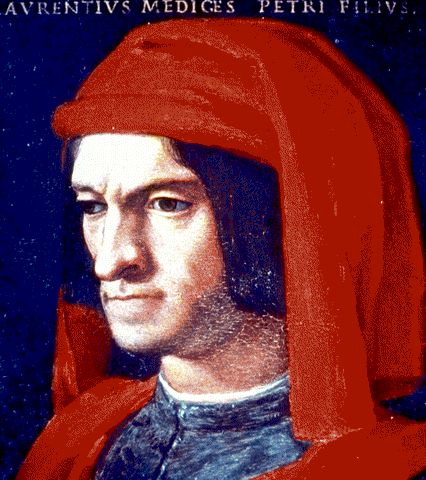 Money, Money, Money?
Renaissance Support
Who supported the Renaissance?
Wealthy bankers, Italian nobles & the Papacy; known as…
PATRONS of the Arts – one who provided financial support for the arts
Renaissance Support
Florence comes under the rule of a powerful banking family
The Medici Family
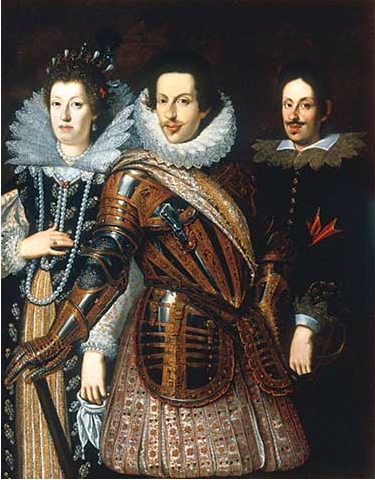 The Renaissance
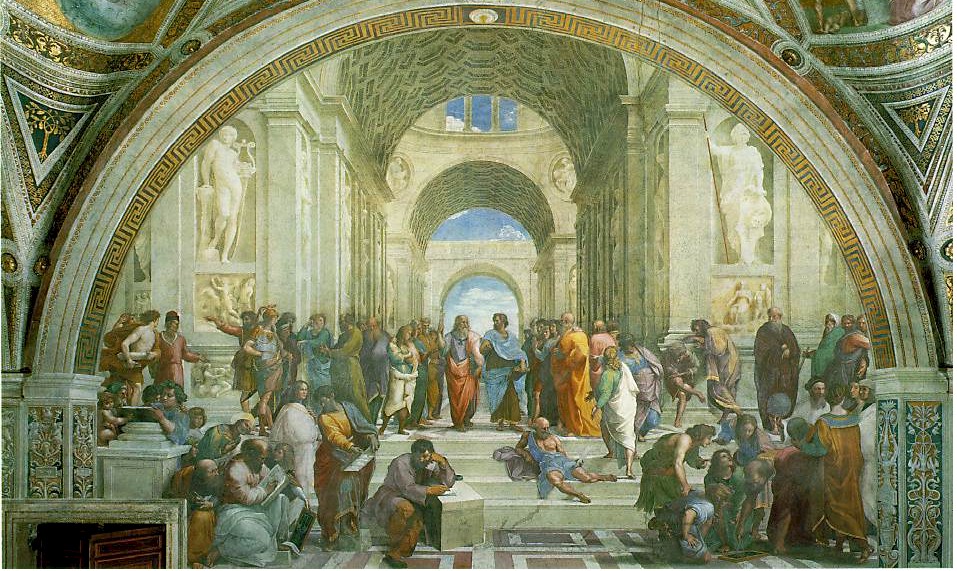 Humanism:
A movement                                     that focused on individuality, human potential & achievement
Classical values
Secular:  Worldly rather than spiritual; concerned with the here & now
The Renaissance
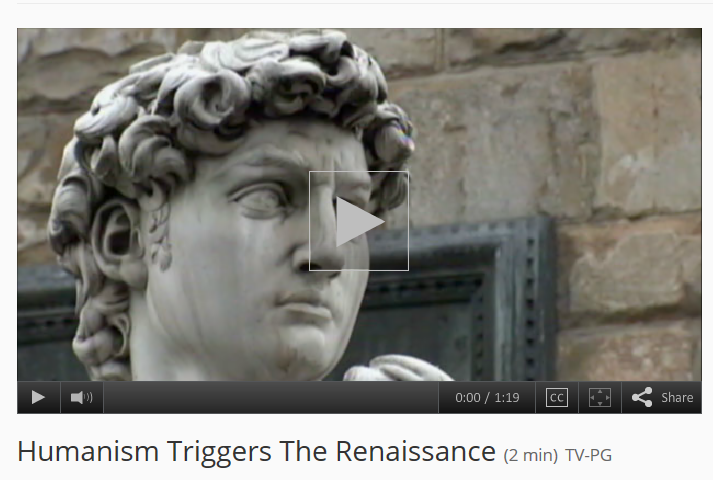 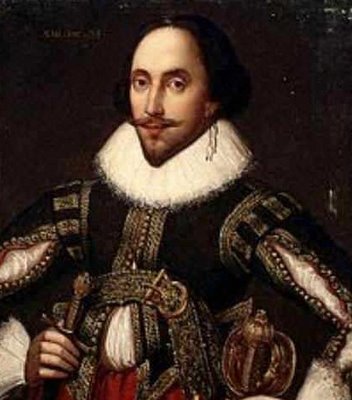 Renaissance Writers Change Literature
Italian Renaissance Writers
Wrote in the  vernacular  - native language – instead of Latin
Influential writers in Italy included Dante & Petrarch
Petrarch:  Father                                        of Humanism
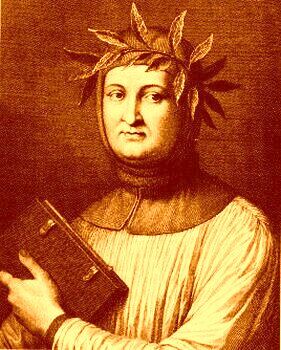 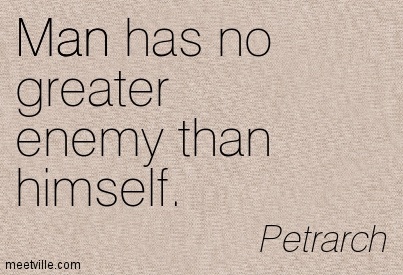 [Speaker Notes: Petrarch: Father of Humanism
Collector &  translator of ancient manuscripts
Promoted the study of classical Latin & Greek]
Italian Renaissance Writers
Writers like Petrarch & Dante wrote to express their own thoughts or feelings
Petrarch wrote a collection of poems/sonnets about a woman named Laura
He was so passionate about                              writing that he died with                     the pen in his hand
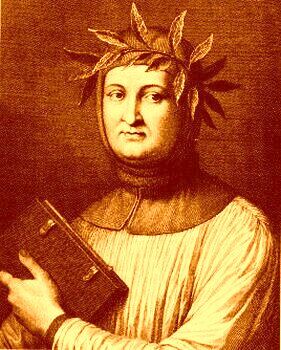 [Speaker Notes: Petrarch: Father of Humanism
Collector &  translator of ancient manuscripts
Promoted the study of classical Latin & Greek]
Italian Renaissance Writers
Dear Rulers., just follow my advice…
Niccolo Machiavelli:
Wrote “The Prince”: examines how a ruler can gain & keep power
Italian Renaissance Writers
According to The Prince:
Primary goal – to keep power
The ends justify the means 
Use any means necessary to achieve your goal
The Renaissance Spreads
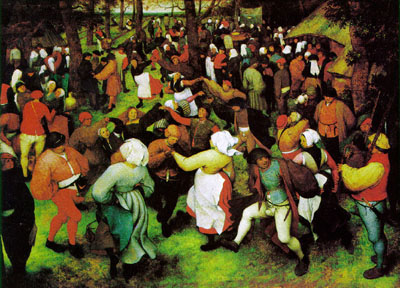 Printing Press Spreads Ideas
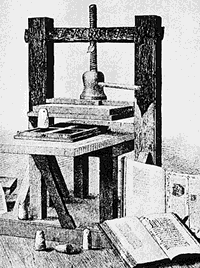 Johann Gutenberg develops a printing press with new technologies
Printing press makes it possible to produce books quickly & cheaply
I have two beards in one!
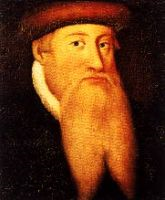 The Renaissance Moves North
Northern writers try to                                 reform society
 Desiderius Erasmus &                                  Thomas More = Christian humanists
(combined humanism + faith, urged reforms in Church & society)
The Renaissance Moves North
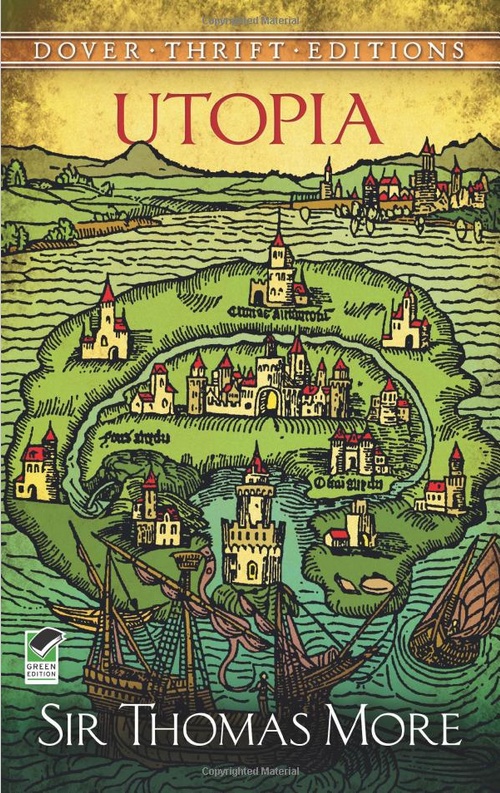 Thomas More writes “Utopia”: tries to show a better model of society
(ideal place where greed, war, & conflict did not exist)
Northern Renaissance Writers
William Shakespeare:
English Playwright
Tragedies,  comedies & histories
(His plays showed a deep                             understanding of human                            character & how people                              interact with each other)
The Legacy of the
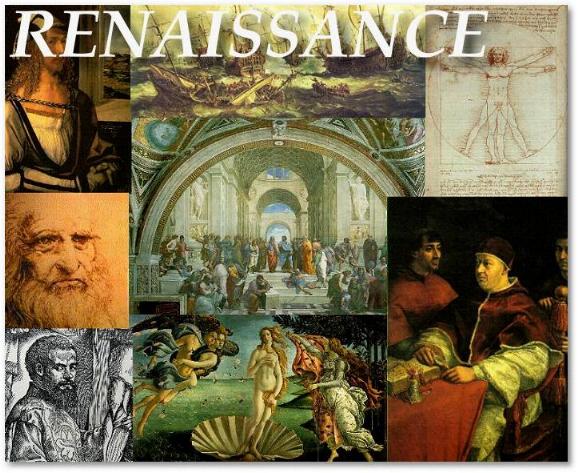 Changes in the Arts…
Art drew on techniques & styles of classical Greece & Rome
 Paintings & sculptures portrayed individuals                & nature in more lifelike ways
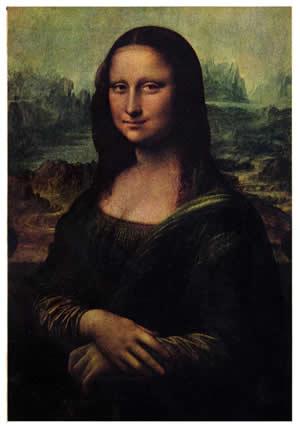 Changes in the Arts…
Artists created works that were secular as well as works that were religious
Writers began to use vernacular languages to express their ideas
 The arts praised individual achievement
Changes in Society…
Printing made information available & inexpensive for society at large
 Availability of books prompted increased desire for learning & a rise in literacy throughout Europe
Changes in Society…
Published accounts of maps, discoveries, & charts led to further discoveries
 Published legal proceedings made laws clear so people could understand their rights
Changes in Society…
Christian humanists’ attempts to reform society changed views about how life should be lived
 People began to question political structures & religious practices
A little Review…
The Renaissance was a…
R.E.B.I.R.T.H.
R
Rebirth of Greek & Roman classic culture
Classics = ideas of ancient Greece & Rome
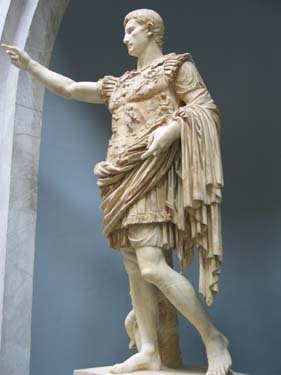 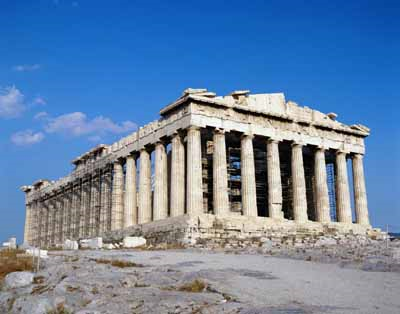 E
Established in Italian city-states
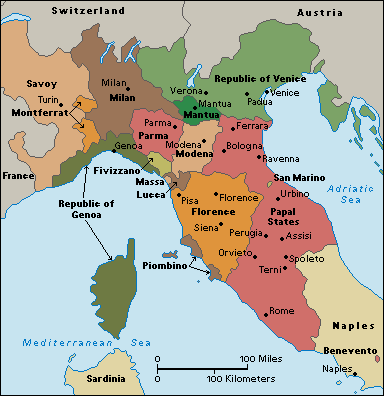 City-States were wealthy from trade
B
Birth of the ‘modern’ world (c.1350 – 1600)
Less superstition
 Education, literature encouraged
 Sports, art, music important
 Study of history & science
I
Italian Artists
Michelangelo & da Vinci
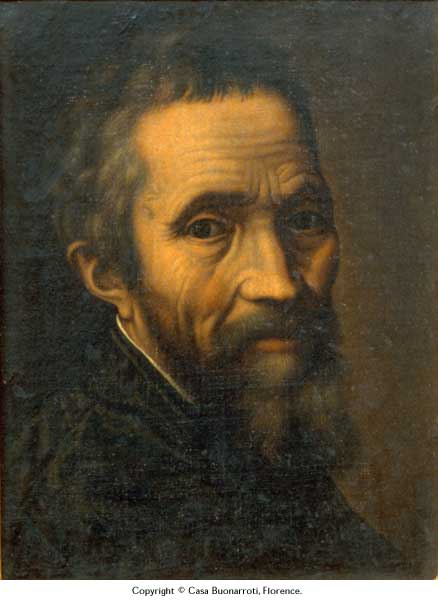 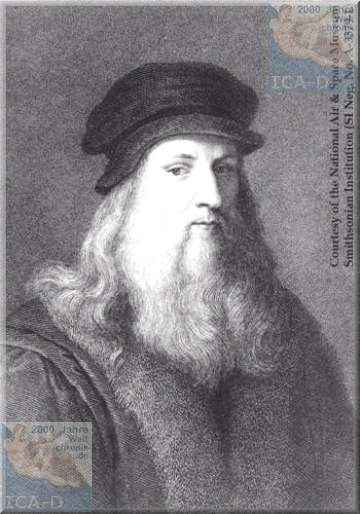 R
Renaissance spreads from Italy to Northern Europe
Helped by printing press (Gutenberg)
T
Theatre: Shakespeare & others
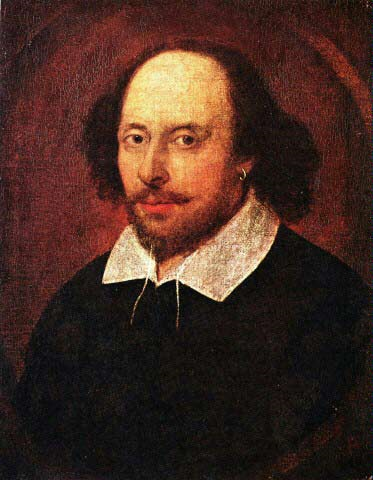 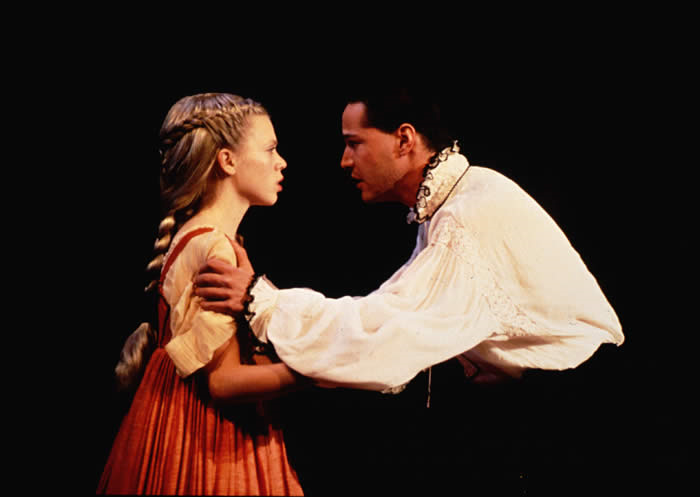 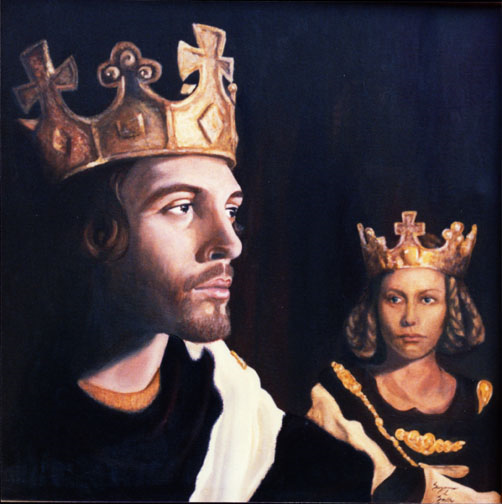 H
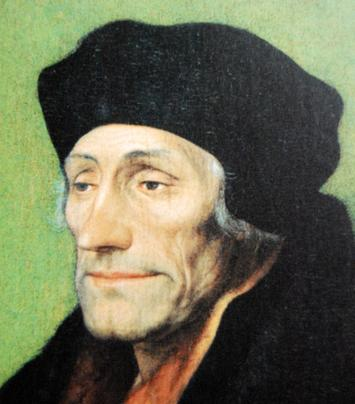 Humanism
Want people to be the best they can be